Preliminary assessment report of the 2nd national Scoreboard by Contracting Parties to the Bern Convention and members of the CMS MIKT
Umberto Gallo-Orsi
40th Standing Committee meeting of the Bern Convention

December 2020
Scoreboard development timeline
Resolution 11.16
(Rev COP 12)
1st Scoreboard reports
Castelporzano - Joint 
Meeting  Bern SFPs  – MIKT
Manila - CMS COP 12
May 2019
2020
Oct 2017
Dec 2017
June  2017
June 2017
Recommendation 
196
Draft prepared
2nd Scoreboard reports
Malta - Joint Meeting  
Bern SFPs  – MIKT
Strasbourg -SC  Bern Convention
Scoreboard in the bigger picture
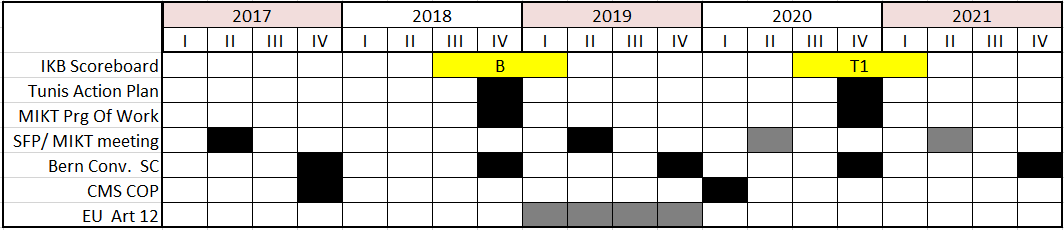 2018-19
2016-17
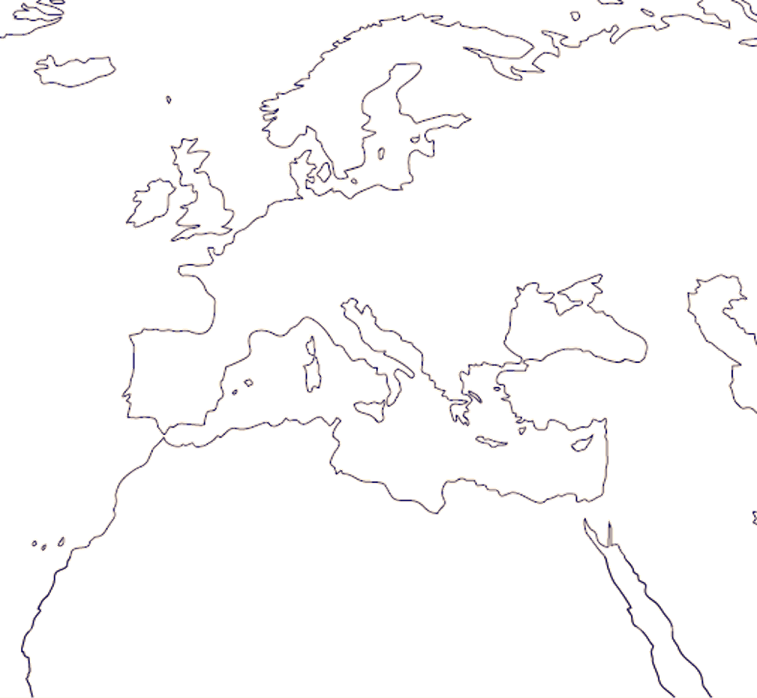 NO
IS
FI
SE
EE
LV
LT
DK
GB
IE
PL
NL
DE
BE
UA
CZ
LU
SK
HU
MD
LI
AU
FR
CH
SI
HR
RO
BH
SR
MO
AD
NM
BG
IT
CG
GE
AZ
AL
ES
PT
AR
TR
GR
TN
MT
CY
SY
LB
LB
DZ
IL
MA
LY
EG
Green: countries that sent contributions both times; 
Blue: countries that submitted a full scoreboard in this reporting time, 
Brown: countries that submitted scoreboards only the first time; 
Grey: countries that have yet to submit a scoreboard
Methodology
Each scoreboard assessed individually
No changes in the scores given by the compiler
Calculated the  total potential score (exclusion of  ‘Not Relevant’ indicators)
Calculated the percentage of total score 
Sum of score / total possible score x 100
Calculated the percentage of score for each indicators’ group
Presentation of the results
Presentation of the results
Improvements 2018 - 20209 countries
Overall scores all replies
Data availability
National estimate:  3 countries
Known to Justice (complete):  
13 / 18 countries

Data publicly available 
				   Yes : 10
                           No: 4 + 2
Rome Strategic Plan
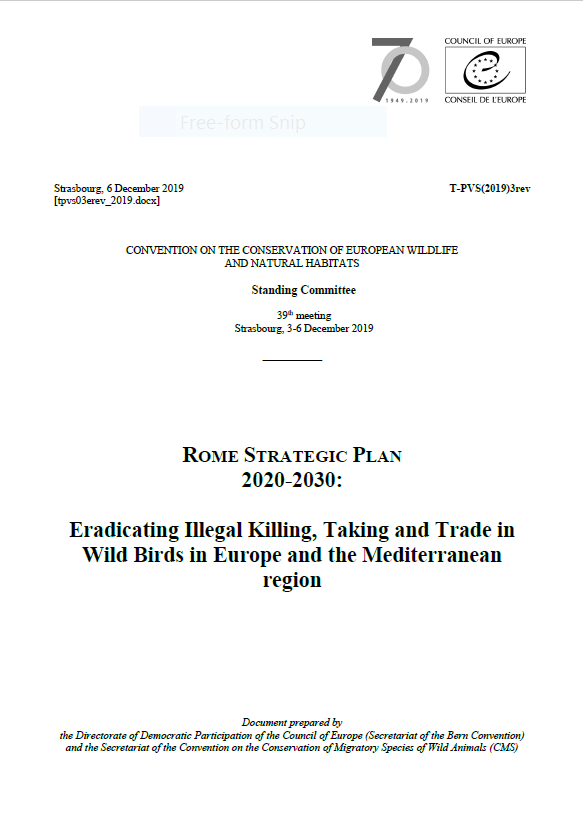 The Scoreboard
Key role in monitoring
	
          Zero Tolerance
	50% Decline by 2030